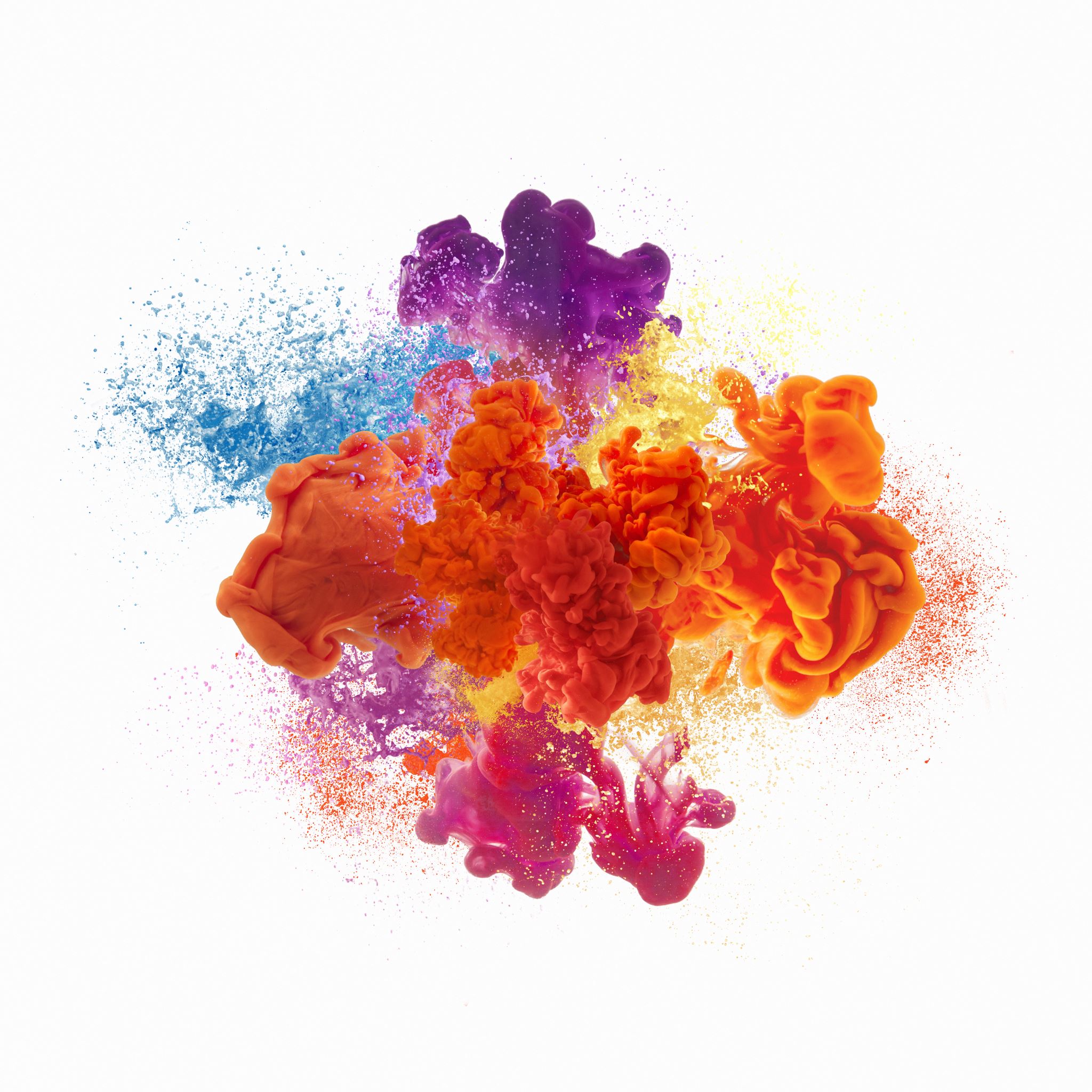 Evaluation competencies in an age of discontinuity
Thomas A. Schwandt, Ph.d., Professor Emeritus 
University of Illinois at Urbana-Champaign, USA
Competencies Revisited:Learning how to….